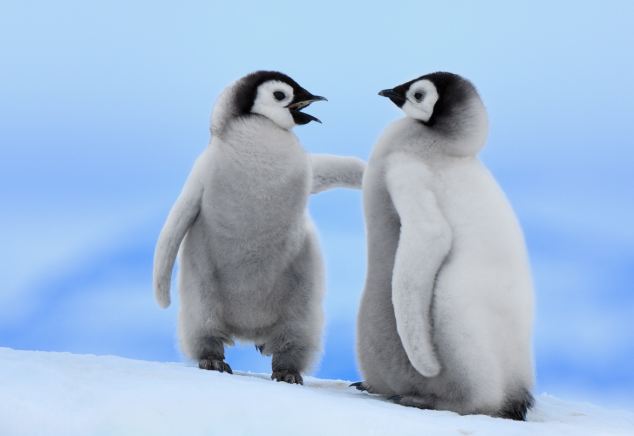 #mathisreal
Yes, you need to take a math class at Clark to earn a degree
Why math placement is important early in your journey at Clark.
This Photo by Unknown Author is licensed under CC BY-NC-ND
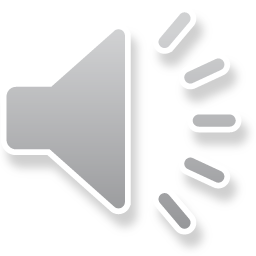 Why do you need math or math placement?
All transfer degrees require at least one college level math class which we call a quantitative skill.  
Some degrees can require up to 3 college level math classes, so please work closely with a Clark advisor to determine the best path for you.
Many science and business classes require proof of math eligibility levels, so even if you don’t plan to take a math class right away, having placement can ensure access to more classes.
How do I provide placement for math?For details on how to place into math at Clark College please review the Placement for Running Start guide provided by our Assessment department.
Once you have placement, use this chart to see which math class you may be eligible for in the future.  Consult your advisor for specific guidance with your degree.
Examples of degrees that require more than one math class!
*MATH& 151 requires you are calculus ready. Most students will need MATH 110/111 and MATH 102/103 prior to taking MATH& 151.